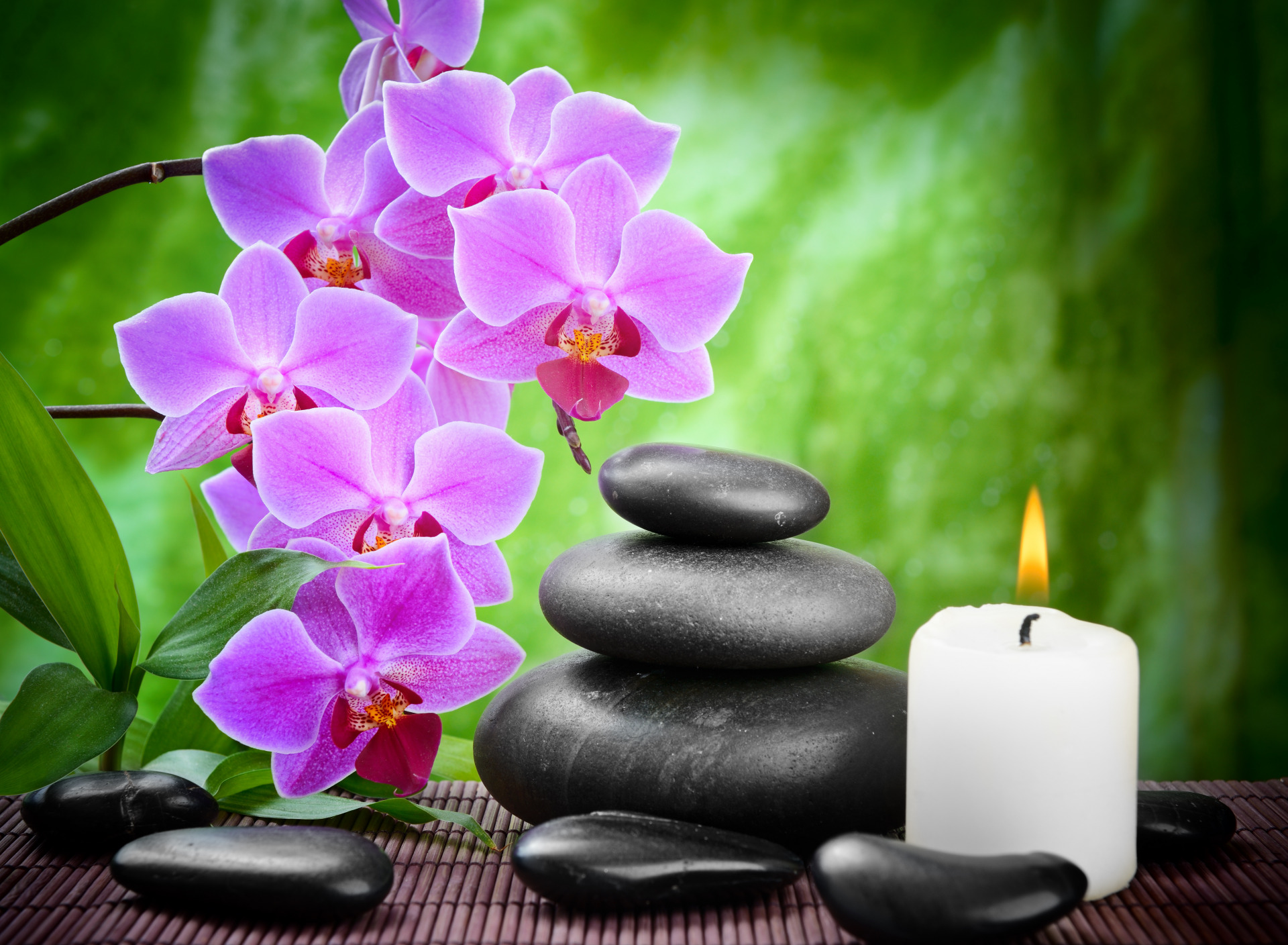 Тема: Организация и предоставление SPA и бизнес - услуг
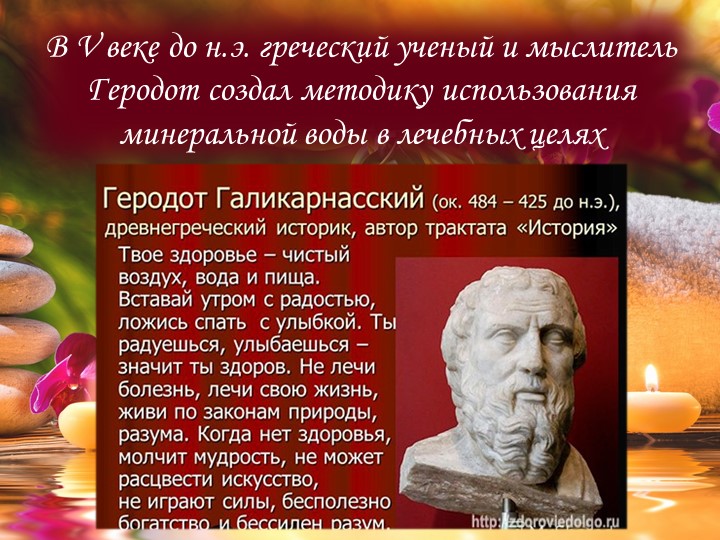 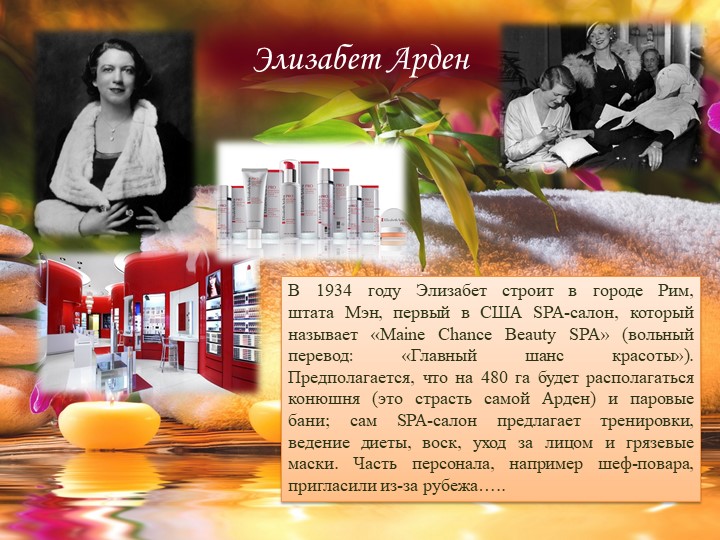 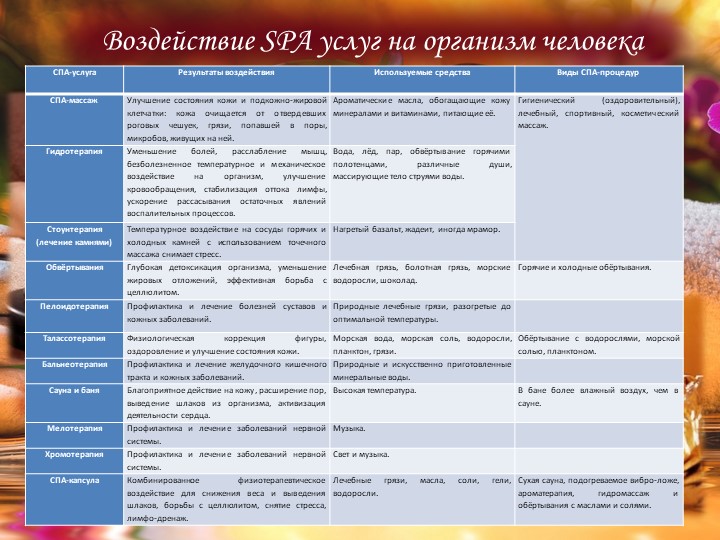 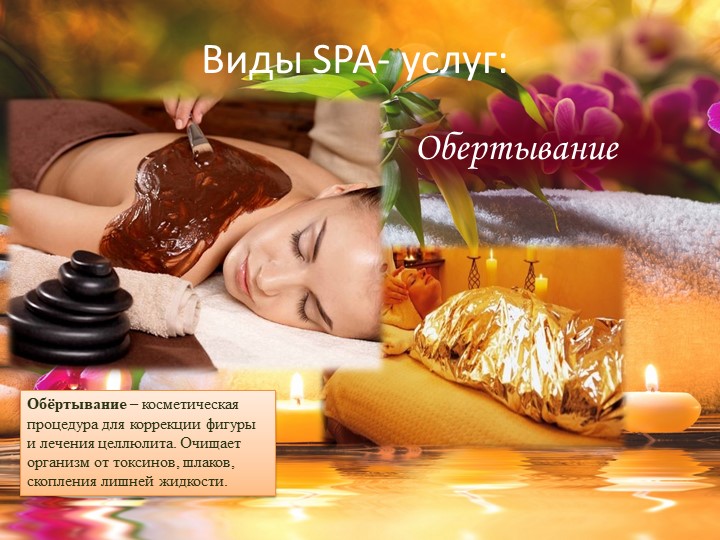 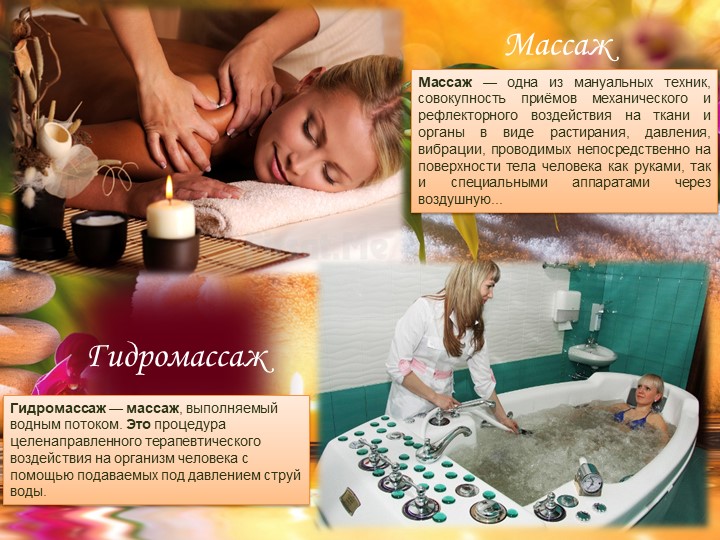 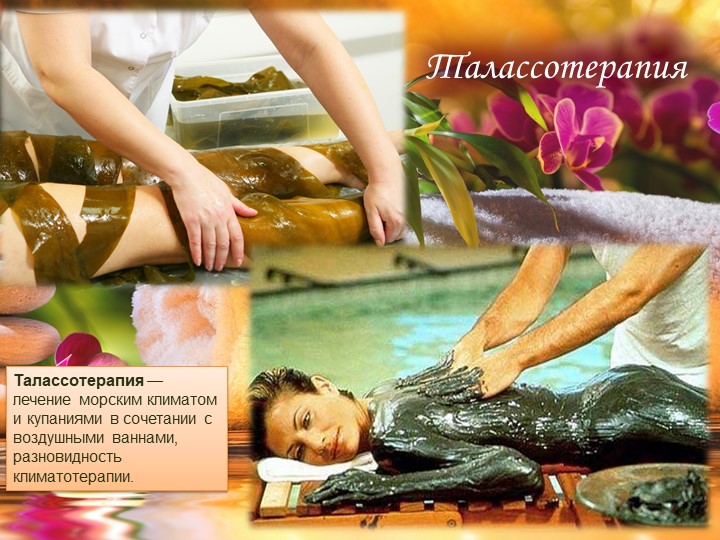 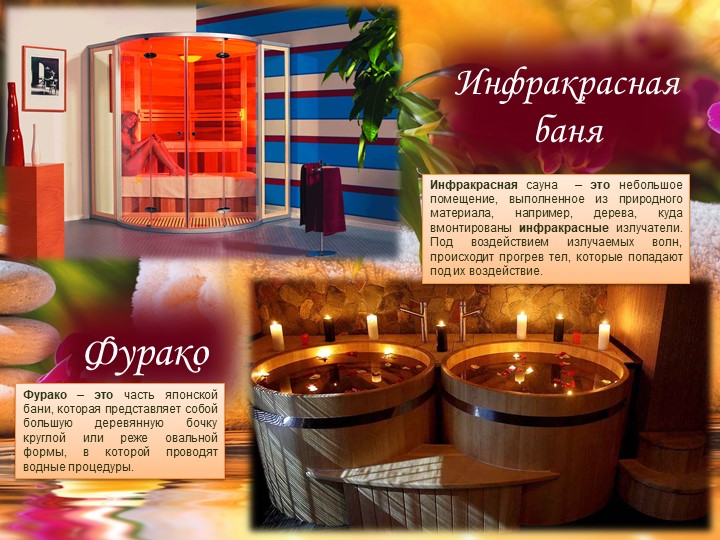 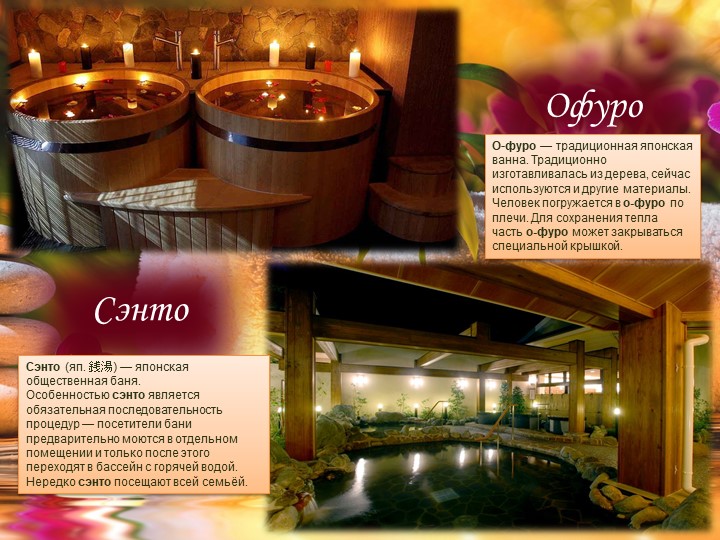 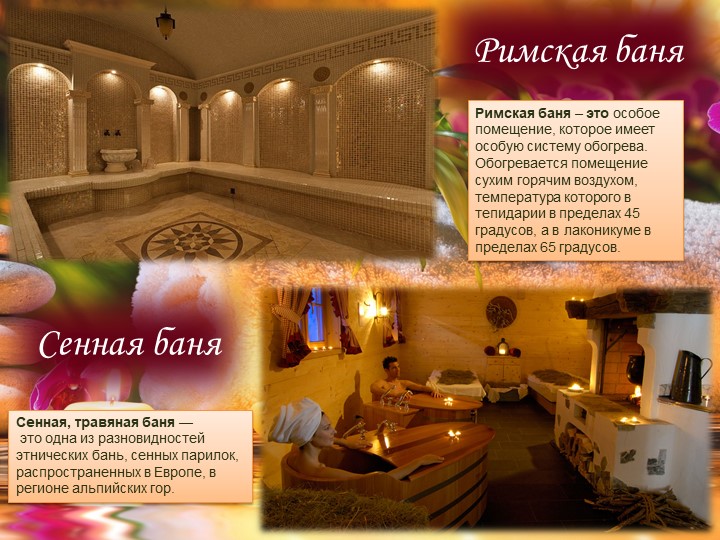 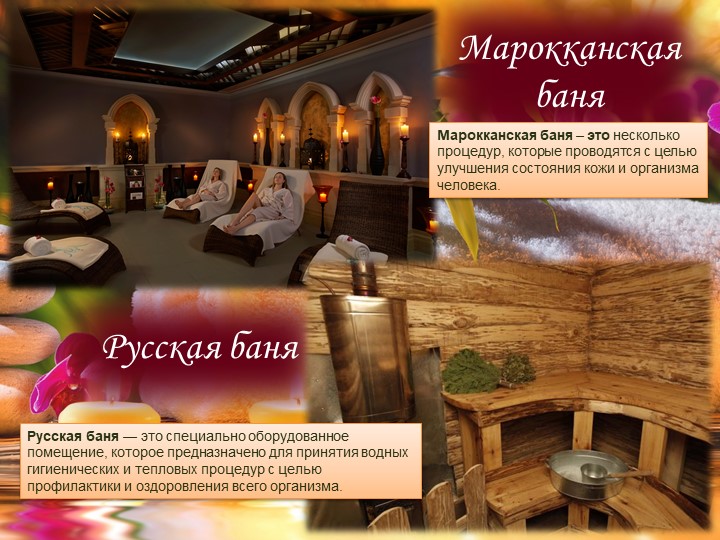 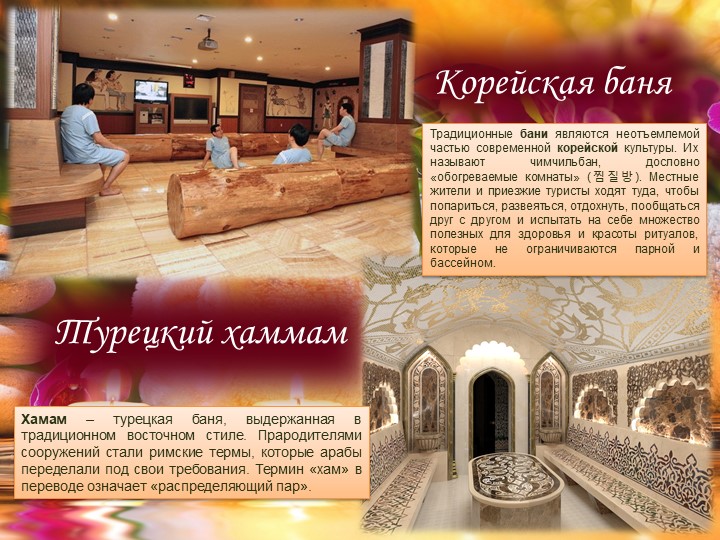 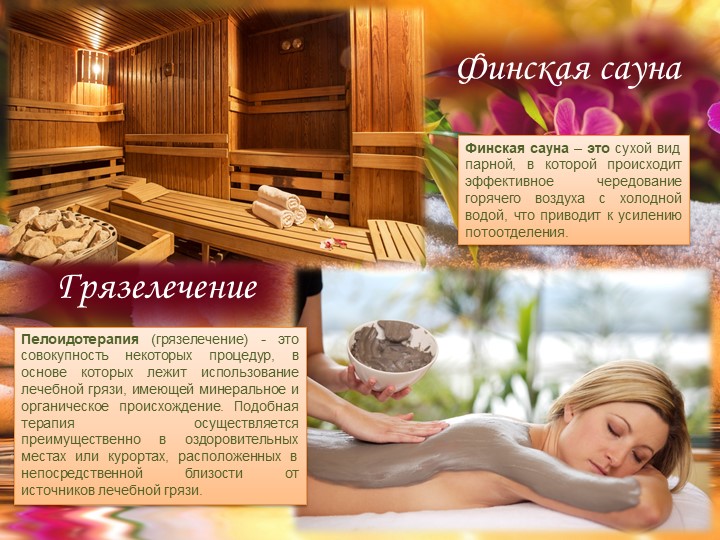 Бизнес – услуги в отеле
Наличие бизнес-центра;
· Комнаты для ведения переговоров;
· Конференц-залы;
· Банкетные залы;
· Возможность организации встреч и различных банкетов, свадеб, юбилеев, а также специальное обслуживание от кофе-брейков до официальных банкетов;
· Предоставление услуг переводчиков;
· WI-FI - интернет;
· Телефонная связь
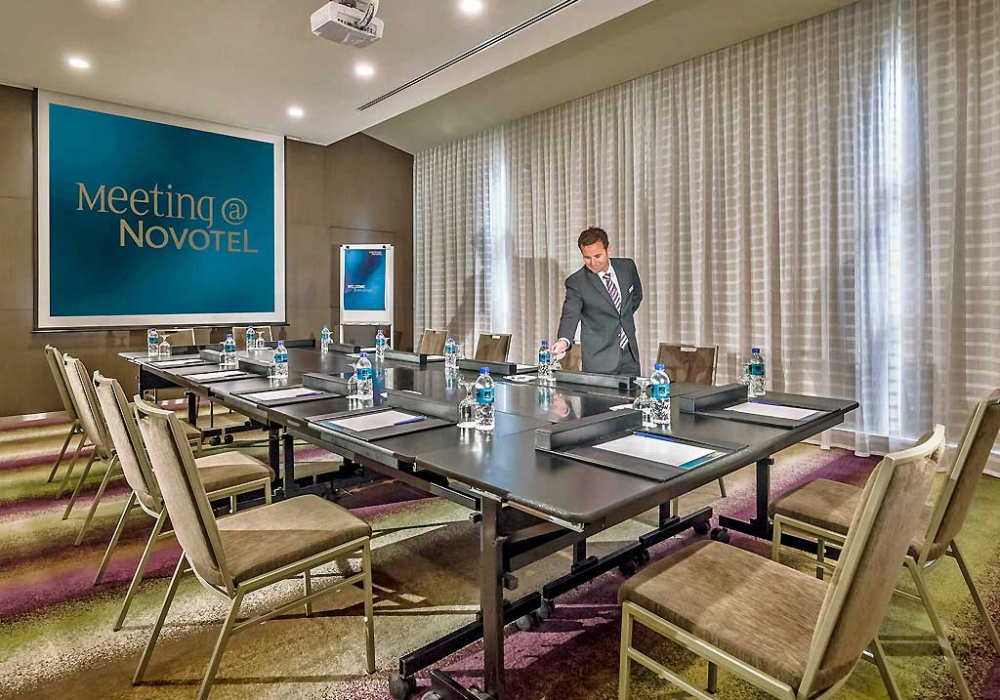